Základní škola a Mateřská škola, Šumná, okres ZnojmoOP VK 1.4 75022320Tematický celek:  Prvouka pro 1.stupeň ZŠHabsburkové VY_03_NOVACE_32_06Mgr. Hana SlabáAnotace: informace, zajímavosti, úkolyMetodika: prezentace slouží k předvedení na interaktivní tabuli
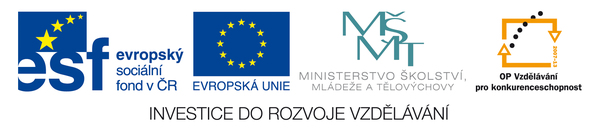 Habsburkové
Jeden z nejvýznamnějších panovnických rodů v evropské historii až do svého vymření po meči roku 1740 a po přeslici roku 1780.
 Země , kde vládli : Svatá říše římská, Rakousko, Chorvatsko , České země, Uhersko, 
Španělsko, Portugalsko.
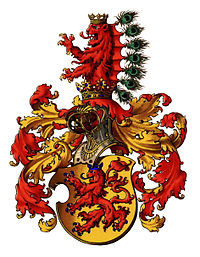 Historie
Habsburský rod pochází z území dnešního Švýcarska, své jméno si kolem roku 1100 dal podle svého sídla, hradu Habsburg – Jestřábí hrad. Habsburkové postupně rozšiřovali své državy a získávali nové hodnosti. Roku 1273 usedl hrabě Rudolf, jenž v roce 1278 porazil Přemysla Otakara II. v bitvě na Moravském poli, jako první z rodu na římský královský trůn .
Seznam českých králů z dynastie Habsburků
 Rudolf Habsburský
 Albrecht II. Habsburský
 Ladislav Pohrobek
 Ferdinand I.
 Maxmilián II.
 Rudolf II.
 Matyáš
 Ferdinand II.
 Ferdinand III.
 Leopold I.
 Josef I.
 Karel VI.
 Marie Terezie
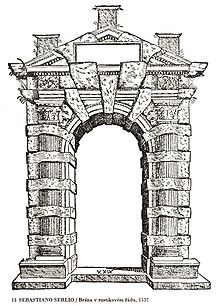 Renesance
Renesance je umělecký sloh a historická epocha trvající od 14. do 17. století. 
Pojem znovuzrození (rinascenza) byl poprvé užit pro období rozkvětu umění a vědy, které začalo na konci 13. století v Itálii.
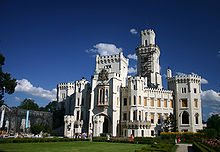 Rudolf II. Habsburský
Byla o něm natočena česká filmová (dvoj)pohádka Císařův pekař a Pekařův císař z roku 1951.
Jeho postava se vyskytuje i ve filmu Svatby pana Voka z roku 1970.
Jméno Rudolfa II. bylo umístěno pod okny Národního muzea v Praze spolu s mnoha dalšími, viz Dvaasedmdesát jmen české historie.
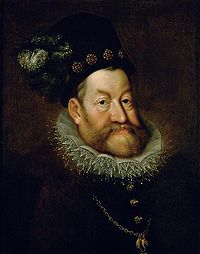 Karel VI.
jako Karel III. králem španělským (1703–1711).
 jako Karel VI. císařem Svaté říše římské (1711–1740),
 jako Karel II. králem českým a arcivévodou rakouským (1711–1740)
 jako Karel III. králem uherským (1711–1740).
 S vládou Karla VI. je spojován počátek budování silniční sítě v českých zemích
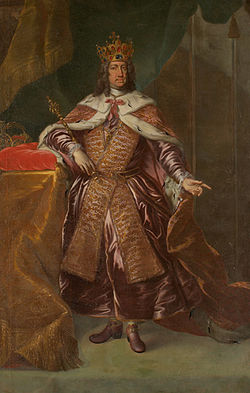 Marie Terezie
Celým jménem se jmenovala Marie Terezie Walburga Amálie Kristýna. Měla 16 dětí – matka dvou císařů.
královna uherská 1740–1780
 královna česká 1740–1780 (korunována roku 1743 v Praze)
 arcivévodkyně rakouská 1740–1780
 vévodkyně parmská 1740–1748
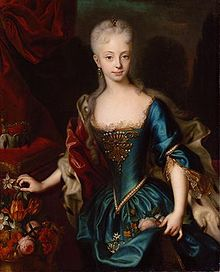 Na českém území školní docházku dětí od 6 do 12 let zavedl roku 1774 Všeobecný školní řád Marie Terezie. Panovnice použila větu: "Rádi bychom viděli, kdyby rodičové svých dětí ve věku 6 - 12 let do škol posílali."
Úkol :
Zjisti na internetu, jak se oblékali v době renesance.
Porozhlédni se to svém městě , nenajdeš renesanční domy ? 
Co znamená – vymřeli po meči ?
Zdroje :
Znak , http://upload.wikimedia.org/wikipedia/commons/thumb/6/6d/Familienwappen_Habsburg-Stroehl.jpg/200px-Familienwappen_Habsburg-Stroehl.jpgerb : 
Renesance :http://upload.wikimedia.org/wikipedia/commons/thumb/d/d0/Serlio.jpg/220px-Serlio.jpg
http://upload.wikimedia.org/wikipedia/commons/thumb/2/2a/Hluboka_castle.jpg/200px-Hluboka_castle.jpg
Rudolf II. :
http://upload.wikimedia.org/wikipedia/commons/thumb/0/0f/Hans_von_Aachen_003.jpg/200px-Hans_von_Aachen_003.jpg
Karel VI. :
http://upload.wikimedia.org/wikipedia/commons/thumb/1/13/Karel_VI.jpg/250px-Karel_VI.jpg
Marie Terezie :http://upload.wikimedia.org/wikipedia/commons/thumb/5/5a/Andreas_Moeller_001.jpg/100px-Andreas_Moeller_001.jpg

http://upload.wikimedia.org/wikipedia/commons/thumb/4/41/Maria_Theresia11.jpg/250px-Maria_Theresia11.jpg